Creation vs Science
Robert Hazen’s Evolution of Earth
Where did the water come from?
Bryan Greene
Water is so vital to our survival, but strangely enough, we don’t know the first thing about it—literally the first.
Microscopic Evolution
More than 3.6 billion years ago, a major transition was made on Earth whereby a dilute, swirling cauldron of simple chemical soup made a critical step towards creating the building blocks of life. The simple chemicals became amino acids, the fundamental building blocks of more complicated protein molecules. These proteins then somehow came together to form a single, primitive cell.
Microscopic Evolution
Microscopic Evolution
Microscopic Evolution
Microscopic Evolution
Stanley Miller 1953
Douglas Axe
The chances for common functional sequences (i.e., Proteins) among all the possible combinations of Amino Acids 
1:10e77 100,000,000,000,000,000,000,000,000,000,000,000,000,000,000,000,000,000,000,000,000,000,000,000,000,000
Douglas Axe
Chances of finding a functional Protein (for life) by chance 
1:10e164
100,000,000,000,000,000,000,000,000,000,000,000,000,000,000,000,000,000,000,000,000,000,000,000,000,000,000,000,000,000,000,000,000,000,000,000,000,000,000,000,000,000,000,000,000000,000,000,000,000,000,000,000,000,000
Evolution
Three Principles
No example in the geological time scale  
Cannot modify what cannot form
Cannot improve what never formed
Evolution
Three Principles
The geological time scale must be supported 
A species cannot rapidly evolve, but to genetically evolve they must breed the modification into their offspring
For natural genetics to continue to improve there must be an extinction of the parent species
Stromatolites
Evolution
Three Principles
Why is this fossil above ground?
Given the chances to make life, the only had 100 to 200 million years (that’s rapid for evolution), Where is the modified offspring?
Where is the extinction of the parent species?
Trilobites
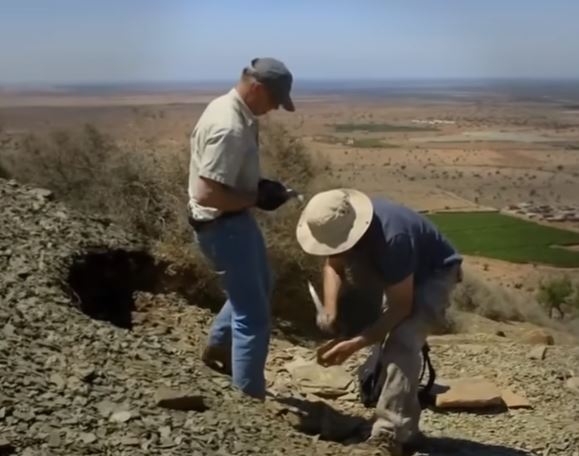 Evolution
Three Principles
Why is this fossil above ground?
Why are artists drawing evolution? Between microbial life and a trilobite we have no proof of transitions. 
Where is the extinction of the parent species?
Evolution of Man
Evolution of Man
Evolution of Man
Evolution by Ranking
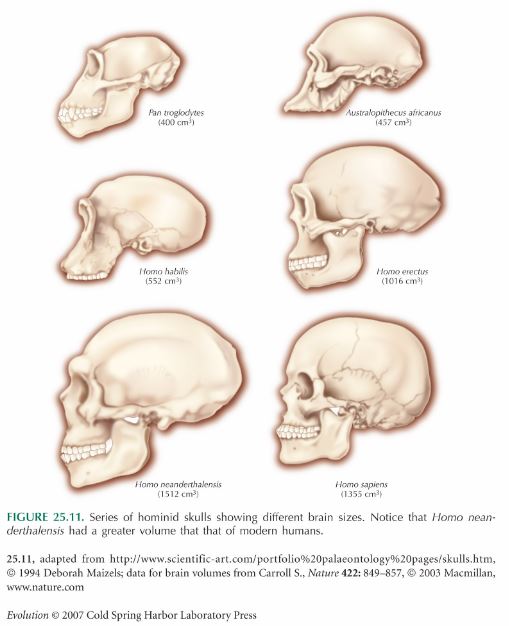 Evolution of Man
Evolution Family Tree
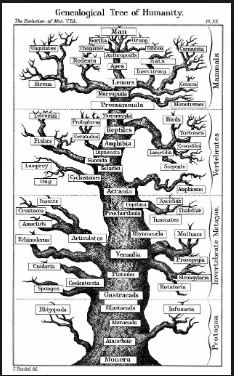 Australopithecus (Lucy)
During a survey at Hadar in 1974, Donald Johanson and research assistant Tom Gray observed a hominid forearm jutting from the bank of a gully. They noticed that the forearm and other remains nearby appeared to be from the same individual. When the excavation was complete, they had found more than 40 percent of a single hominid skeleton. The specimen, called Lucy, was dated to 3.2 million years ago and classified in 1978 as the first known member of A. afarensis, a species thought to be one of the direct ancestors of modern humans.
Australopithecus (Lucy)
Australopithecus (Lucy)
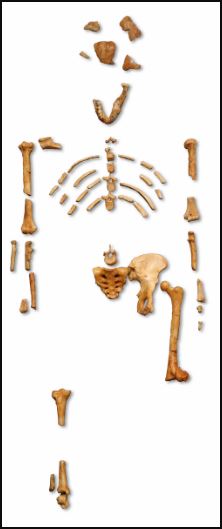 Evolution
Questions/Comments
Piltdown Man
In 1912 Charles Dawson, an amateur archaeologist claimed to have discovered the ‘missing link’ between ape and man. He had found part of a human-like skull in Pleistocene gravel beds near Piltdown village in Sussex, England. Dawson wrote to Arthur Smith Woodward, Keeper of Geology at the Natural History Museum at the time, about his find. Dawson and Smith Woodward started working together, making further discoveries in the area.
Piltdown Man
They found a set of teeth, a jawbone, more skull fragments and primitive tools, which they suggested belonged to the same individual. Smith Woodward made a reconstruction of the skull fragments, and the archaeologists hypothesized that the find indicated evidence of a human ancestor living 500,000 years ago. They announced their discovery at a Geological Society meeting in 1912. For the most part, their story was accepted in good faith.
Piltdown Man
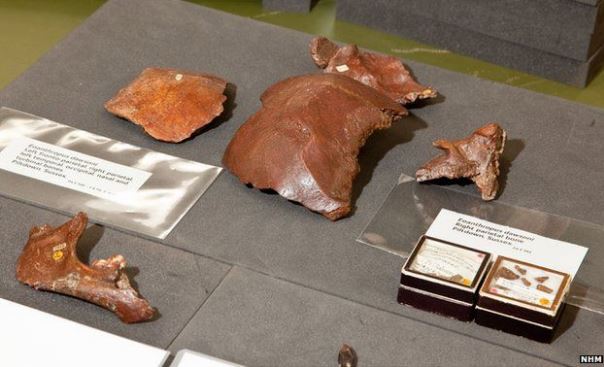 Piltdown Man
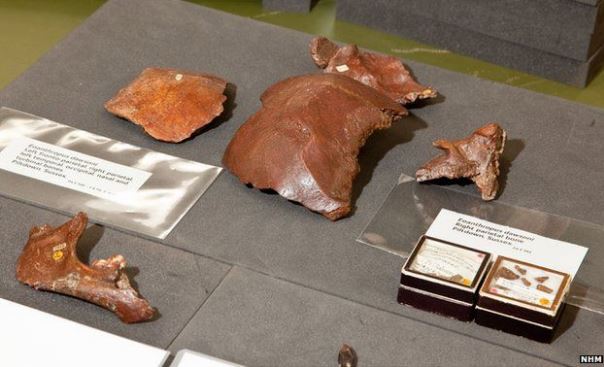 Discovered in 1912. The British museum knew about the hoax in 1923 but the hoax wasn’t reviled until 1953.
Evolution
Evolutionist are not honest Scientists
Questions/Comments
Pithecanthropus erectus (Java Man)
In the late 1800s, Dr Ernst Haeckel held seminars explaining to the German population that Pithecanthropus Alalus was the missing link. Haeckel did this using only a drawing. Then in 1880s he sent his disciple Dr Eugene Dubois to find Pithecanthropus Alalas, with two Dutch engineers, prison convicts and two Military guards.
Pithecanthropus erectus (Java Man)
Pithecanthropus was found in 1891 along the banks of the Solo River in Java, Indonesia. Excited about his find he sent a telegram to Dr. Haeckel. In response Dr. Haeckel wrote. “From the inventor of Pithecanthropus to his happy discoverer.”
Pithecanthropus erectus (Java Man)
Pithecanthropus erectus (Java Man)
1920s Dubios admitted his false discovery
Large Ape Skull 
Three teeth, 1-Human, 2-Orangutan
A Human thigh bone found 1 year later and 50 ft away
Pithecanthropus erectus (Java Man)
During his search (1890-1892) he found Human skulls and hid them under his bed.
Evolution
Evolutionist are not honest Scientists
Questions/Comments
Sinanthropus pekinensis (Peking Man)
Discovered in 1923 
Named by Davidson Black who worked with neuroanatomist Grafton Elliot Smith. During the discovery of Piltdown Man
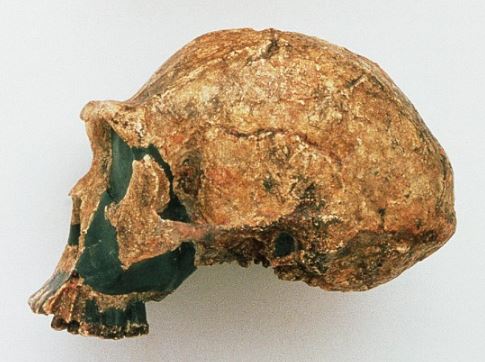 Sinanthropus pekinensis (Peking Man)
In 1941 all but 4 teeth were lost at sea. 
Only models exist today
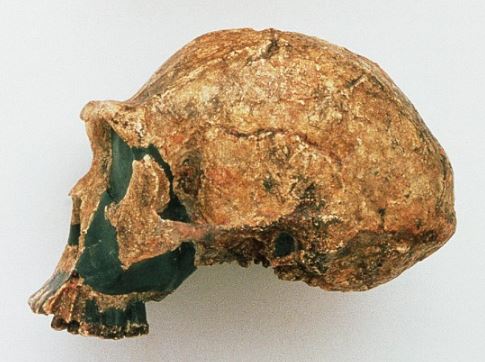 Homo Erectus
Piltdown Man
Java Man
Peking Man
Solo Man
Nebraska Man
Homo Sapiens
Rhodesian Man
Neanderthal
Cro-Magnon Man
Modern Man
Evolution of Man
Evolution of Man
Where are all the bones?
Evolution
Evolutionist are not honest Scientists
Questions/Comments